Zentrierwerte- Grundlagen
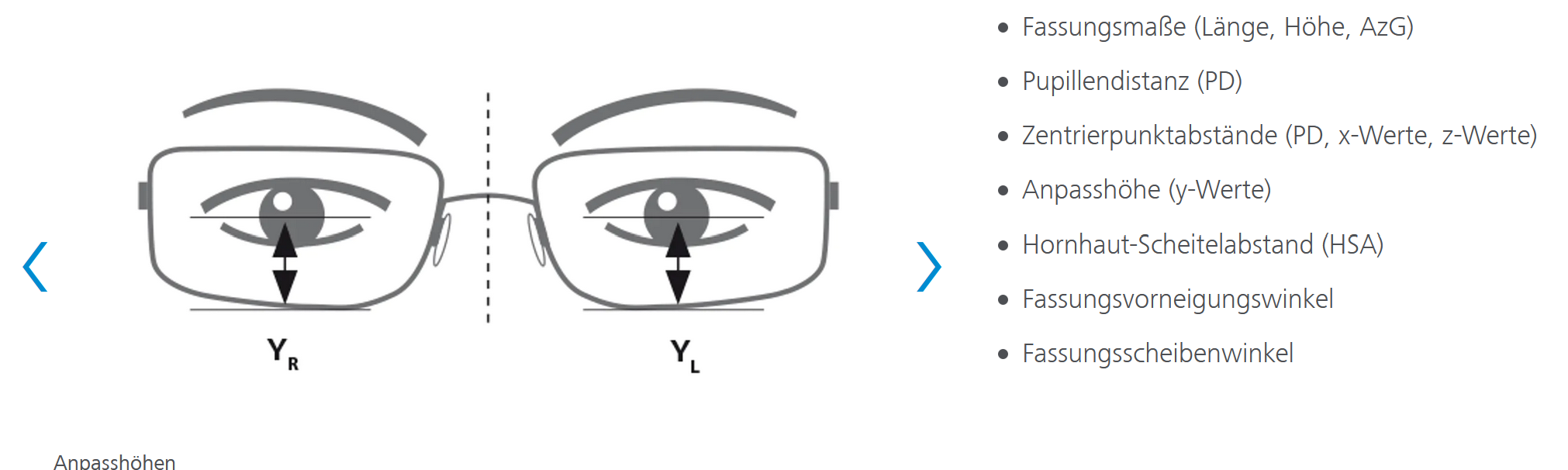 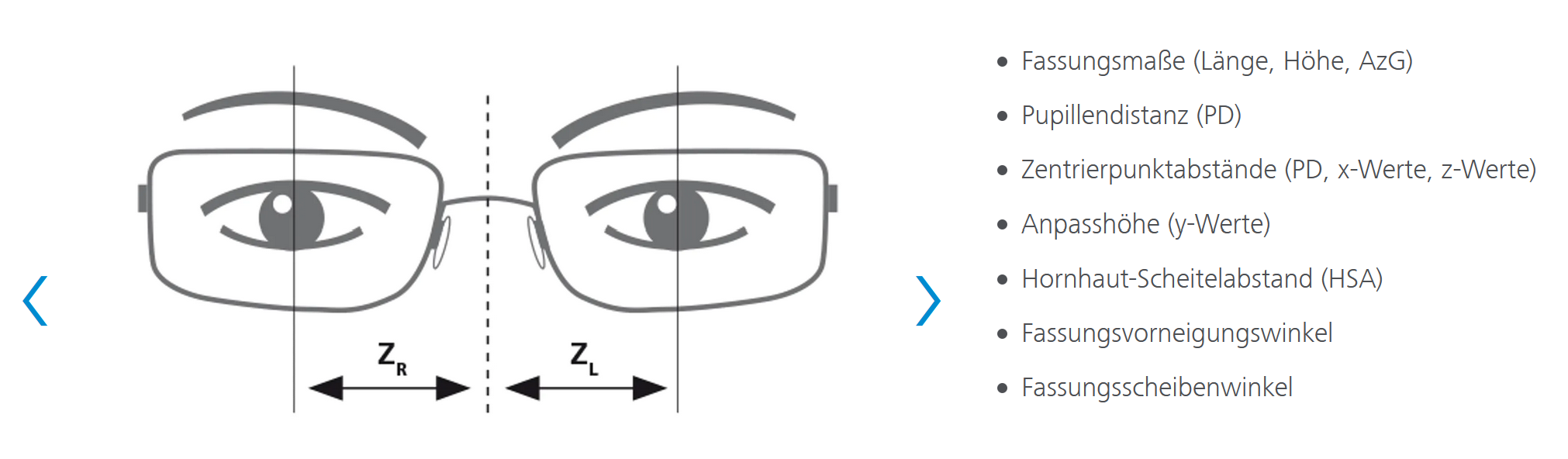 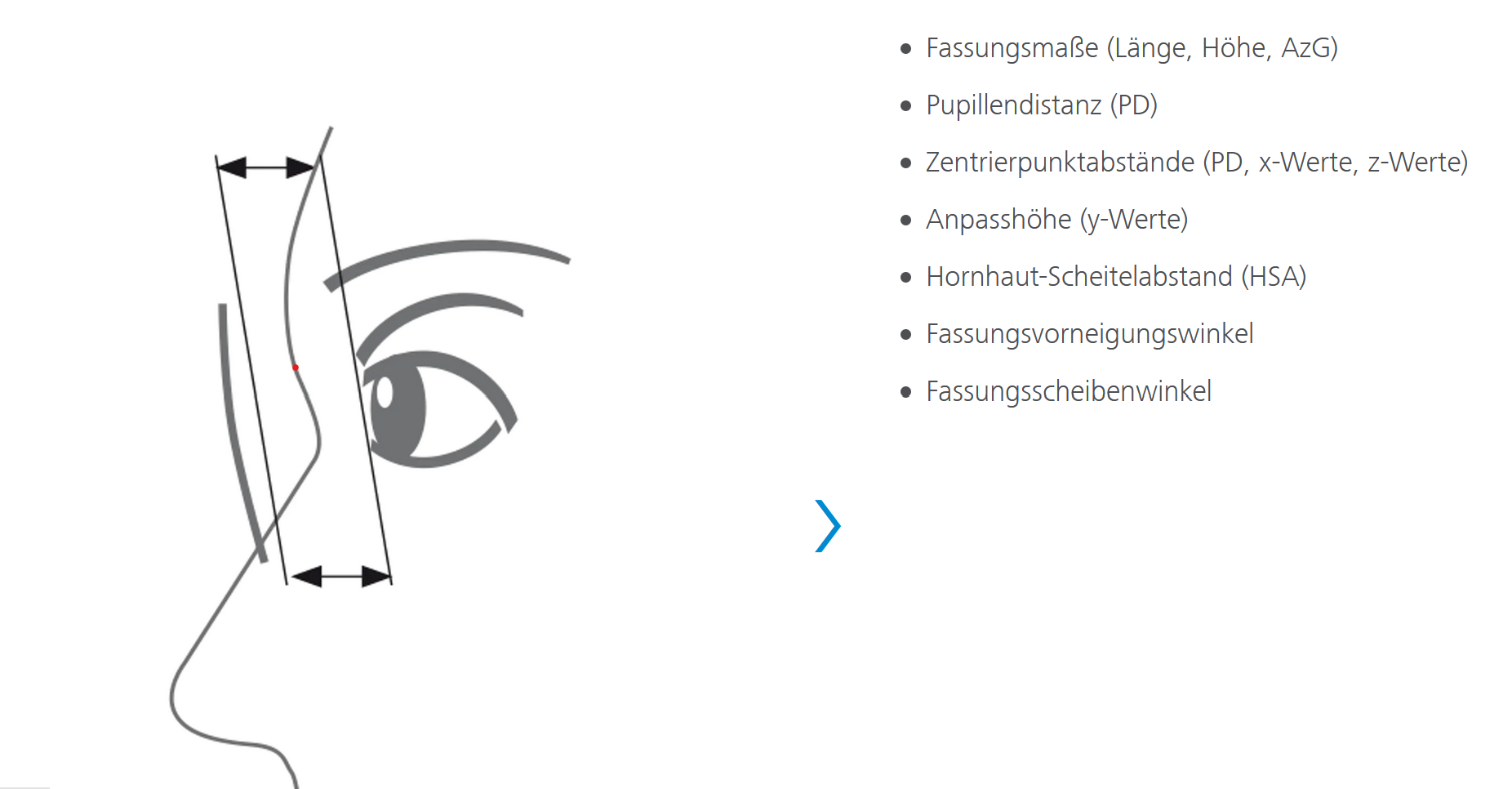 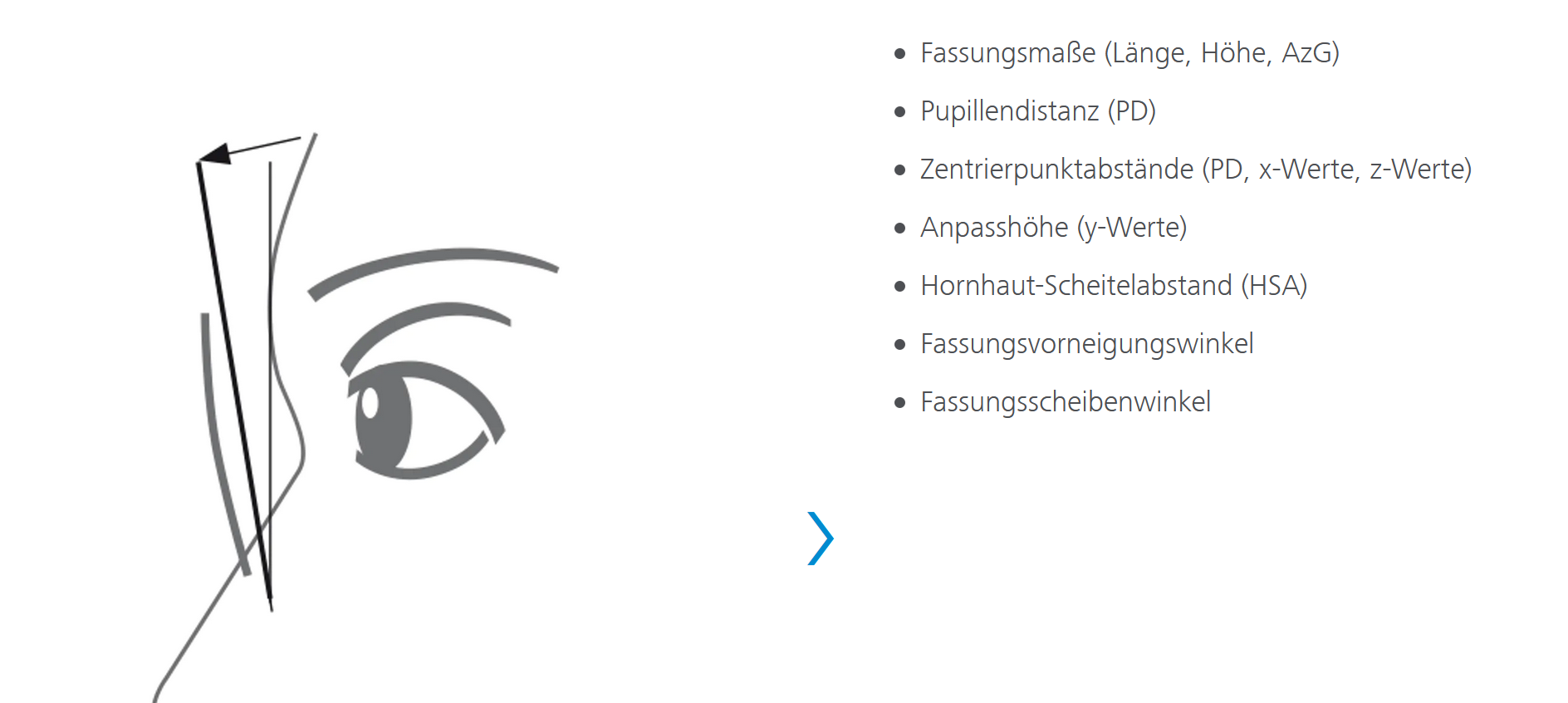